SVĚT NA POČÁTKU STUDENÉ VÁLKY
KONEC SPOLUPRÁCE VÍTĚZNÝCH MOCNOSTÍ
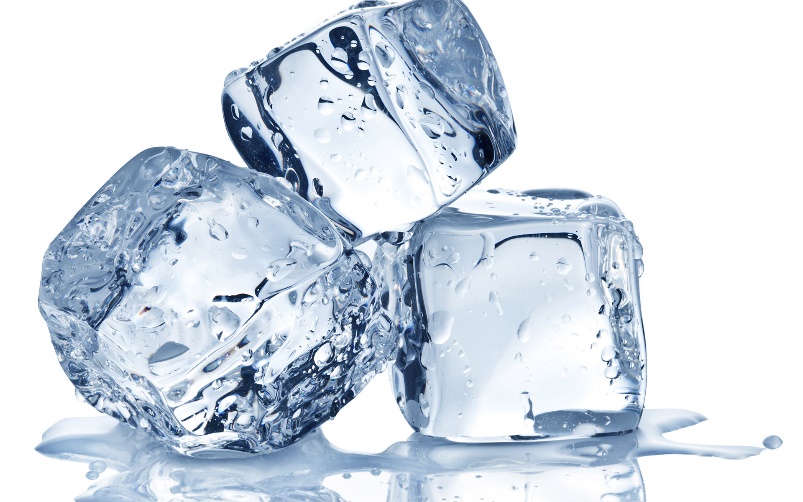 mezi státy na Z. a státy s komunistickými režimy na V. se vytvořila „ŽELEZNÁ OPONA“

Stalin: „Válka mezi socialismem a kapitalismem je nevyhnutelná.“
Trumanova doktrína – 1947 – pomoc USA státům 
   zasažených válkou a ohrožených komunismem
na obou stranách se zbrojilo!
https://www.youtube.com/watch?v=XWcpey15lqA
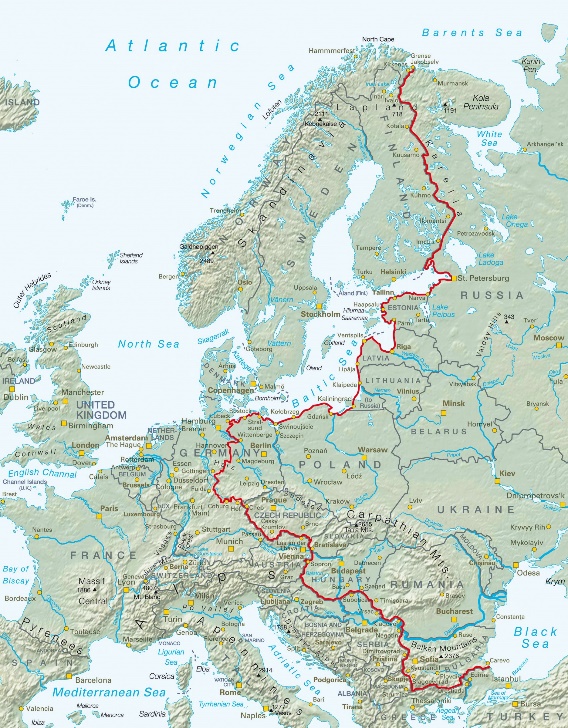 Vznik dvou německých států
SPOLKOVÁ REPUBLIKA NĚMECKO (území okupované Br., Fr. a Am.)
NĚMECKÁ DEMOKRATICKÁ REPUBLIKA – NDR (Sovětský svaz)
https://www.youtube.com/watch?v=GqK1_S47jak
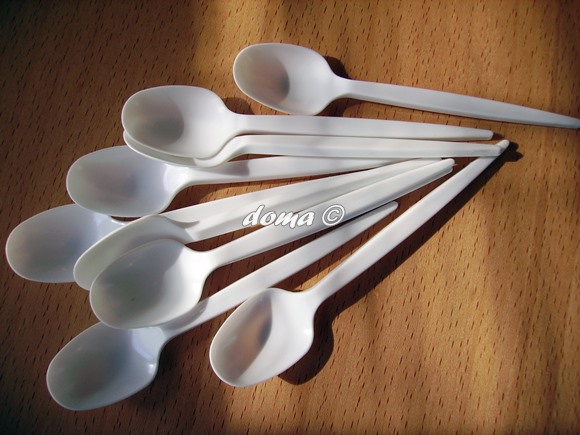 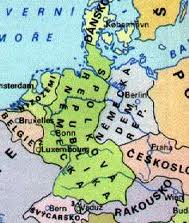 Vznik NATO
= Organizace Severoatlantické smlouvy 
4. dubna 1949 
vojensko-politická org. vytvořena jako obrana před SSSR
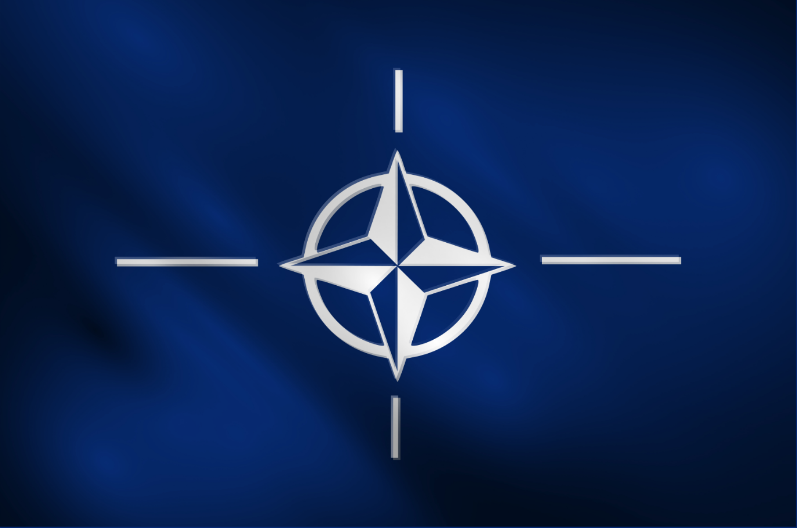 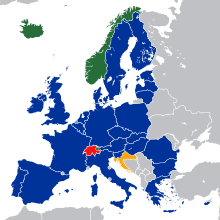 Vývoj v zemích východního bloku – SSSR
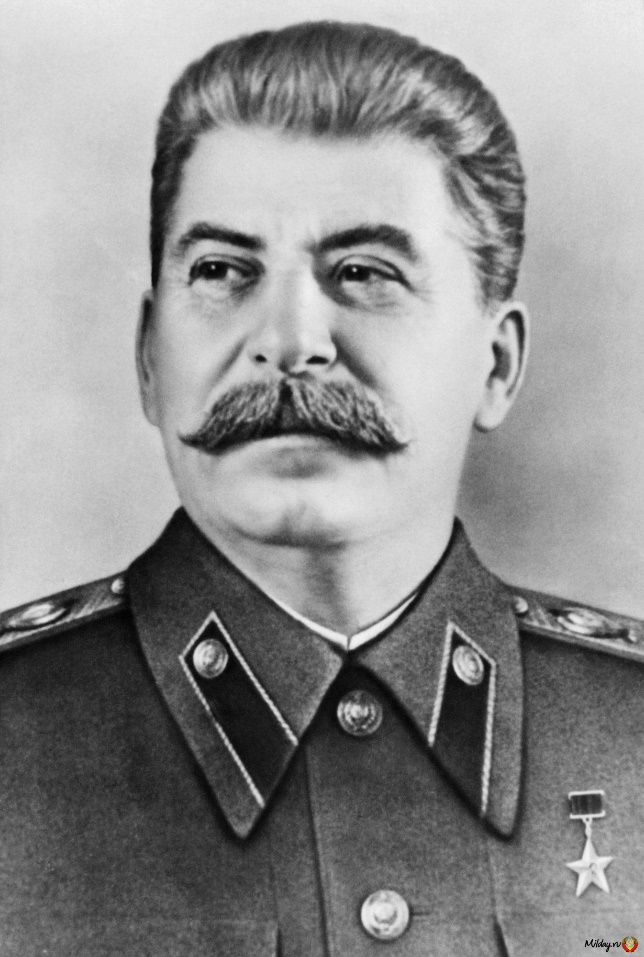 v čele JOSIF VISSARIOVIČ STALIN 
totalitní režim!
zlikvidován soukromý sektor a zavedeno 
centrálně plánované hospodářství
odpůrci vězněni, mučeni a popravováni 

https://www.youtube.com/watch?v=62CcNLepM74
Korejská válka
Korejská lidově demokratická republika zaútočila na Korejskou republiku 
1950 - 1953
zasáhlo OSN (zejména USA)
skončila příměřím – Korea rozdělena 
38. rovnoběžkou
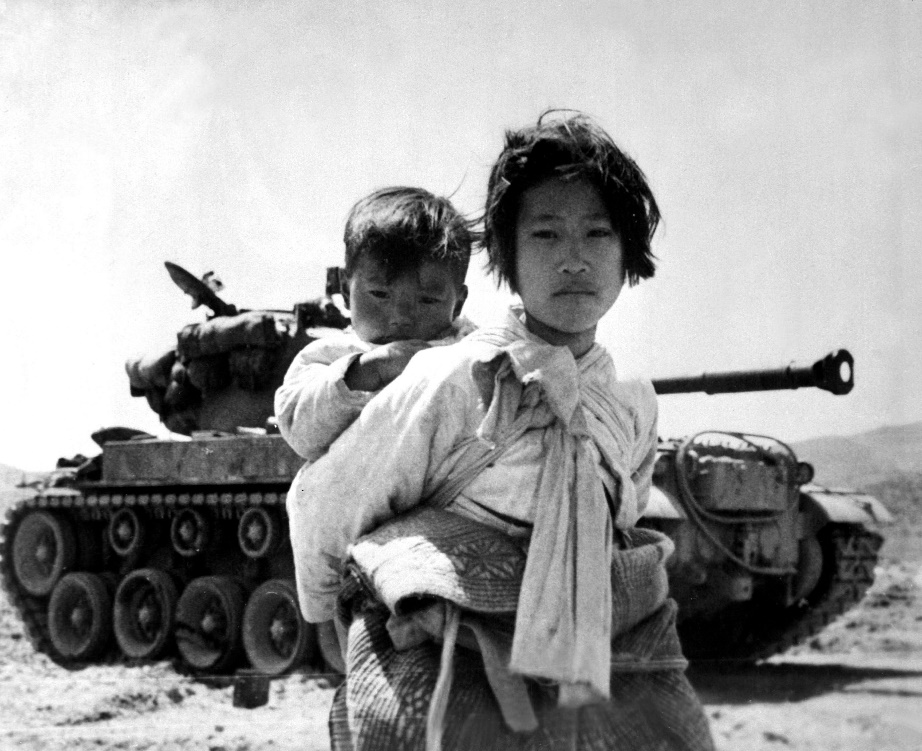 Asie a Blízký východ
rozpadala se koloniální soustava --- vznik nových států: Indie, Pákistán, Indonésie, Izrael